Toegang tot het recht in legal tech tijden
Mireille Hildebrandt
17/10/19
Legal Tech Congres Vlaamse Balie 2019
1
Back office:Praktijk managementFrontline office:Verschaffen van toegang tot recht aan rechtzoekende
17/10/19
Legal Tech Congres Vlaamse Balie 2019
2
17/10/19
Legal Tech Congres Vlaamse Balie 2019
3
17/10/19
Legal Tech Congres Vlaamse Balie 2019
4
“de kern reden voor hun zaak was‘de bescherming van het juridische beroep tegen niet gekwalificeerde concurrentie’.”
17/10/19
Legal Tech Congres Vlaamse Balie 2019
5
Recht als‘markt van juridische dienstverlening’Rechtssubjecten als‘consumenten’
17/10/19
Legal Tech Congres Vlaamse Balie 2019
6
In lijn met diezelfde tendens:recht als ‘juridische diensverlening’ Markt-terminologie werkt als een Trojaans paard!
17/10/19
Legal Tech Congres Vlaamse Balie 2019
7
Over marktwerking gesprokenDigitaliseringis zeldengoed-koper:NFL
17/10/19
Legal Tech Congres Vlaamse Balie 2019
8
Telt de mens nog wel mee in het tijdperk van data-gestuurd recht?
Mireille Hildebrandt
17/10/19
Legal Tech Congres Vlaamse Balie 2019
9
17/10/19
Legal Tech Congres Vlaamse Balie 2019
10
Niet alles dat geteld kan worden telt, en 

Niet alles dat telt is telbaar
17/10/19
Legal Tech Congres Vlaamse Balie 2019
11
Not everything that can be controlled matters, and 

Not everything that matters can be controlled
17/10/19
Legal Tech Congres Vlaamse Balie 2019
12
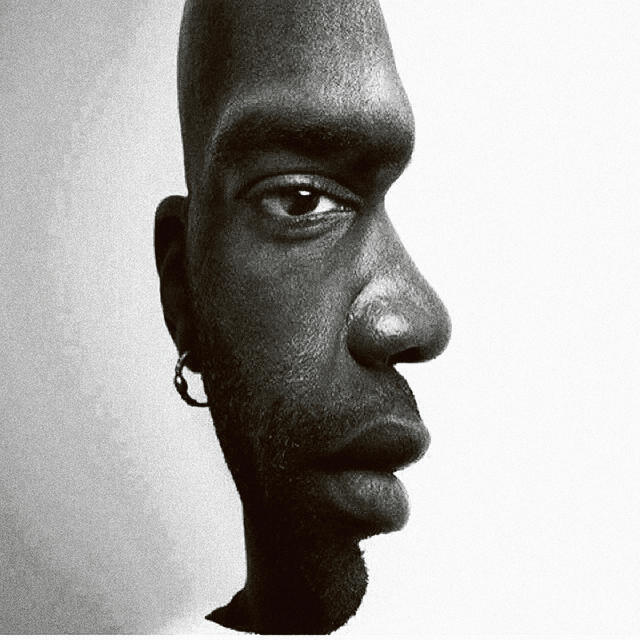 Wat telt?
Wat is telbaar?
Wie bepaalt wat telt?
Wat telt is altijd op meerdere manieren telbaar
Op meer manieren naar hetzelfde kijken
Kwalificatie gaat vooraf aan kwantificatie
Wie kwalificeert wat en hoe?
17/10/19
Legal Tech Congres Vlaamse Balie 2019
13
‘Affordances’ van tekst- code- en data-gestuurde ICT
Gibson’s ‘affordance’ = wat een bepaalde technologie (on)mogelijk maakt
Speelt altijd tussen een ‘agent’ en hun omgeving (geen eigenschap maar relationeel gegeven)
Voorbeeld: ‘affordance’ van een brug is mogelijkheid om een ravijn of een rivier over te steken 
(voor muis, niet voor olifant of vogel; olifant zakt erdoor, vogel kon het al)
17/10/19
Legal Tech Congres Vlaamse Balie 2019
14
‘Affordances’ van tekst- code- en data-gestuurde ICT
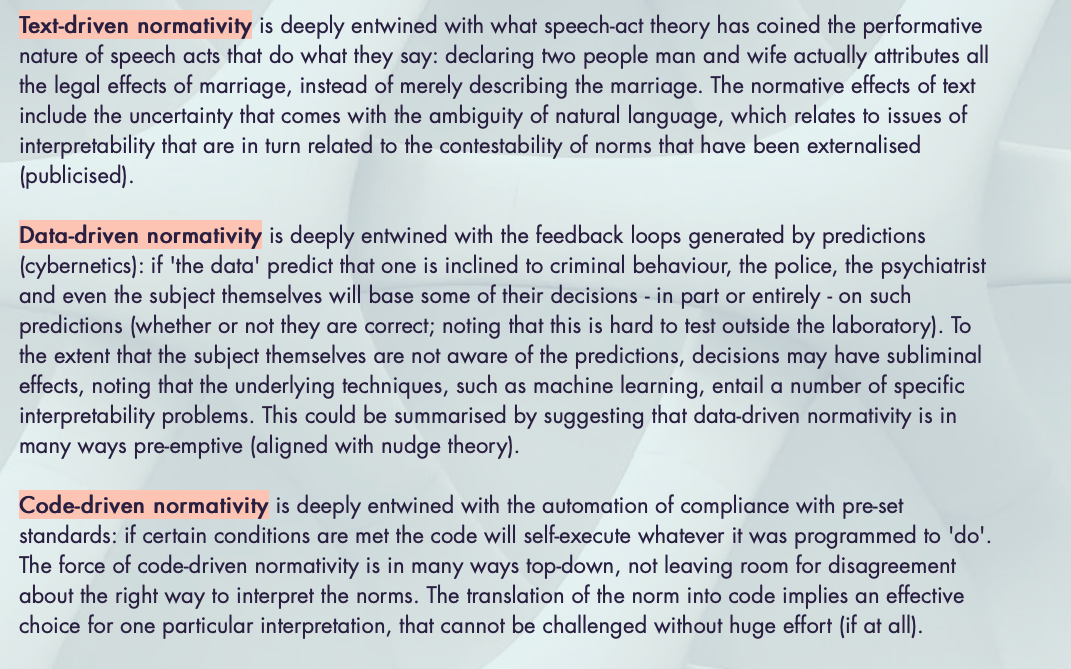 17/10/19
Legal Tech Congres Vlaamse Balie 2019
15
‘Affordances’ van tekst-gestuurde ICT
Tekst is een technologie die het communiceren en opslaan van communicatie mogelijk maakt
Tekst-gestuurde ICT verschilt van gesproken taal (zie bv Ricoeur): 
Afstand tussen auteur en uitdrukking 
Afstand tussen auteur en lezer
Afstand tussen tekst en betekenis
Afstand in de tijd (generaties) en de ruimte (territorium)
Afstand vergroot multi-interpretabiliteit, ambiguiteit en contesteerbaarheid
17/10/19
Legal Tech Congres Vlaamse Balie 2019
16
‘Affordances’ van tekst-gestuurd recht
Tekst-gestuurde ICT vergroot multi-interpretabiliteit, ambiguiteit en contesteerbaarheid
Tekst-gestuurd recht:
Genereert argumentatie en contestatie, vanwege de inherente ambiguiteit
Vereist een hermeneutiek om uitleg te geven (‘open texture’)
Vereist rechtszekerheid om uitleg vast te stellen (positiviteit van het recht)
Genereert adaptieve autonomie (rechtsstaat)
Emancipatie van het recht (betekenis van de tekst) t.o.v. van de wetgever (auteur)
Zonder dat daarmee de betekenis om het even wat zou kunnen zijn (geen willekeur)
De rol van wetgever, bestuur en rechter als auteurs en hoeders van de doelbetrokkenheid, de rechtsgelijkheid en de rechtvaardigheid van het recht (Radbruch), checks & balances (Montesquieu)
17/10/19
Legal Tech Congres Vlaamse Balie 2019
17
‘Affordances’ van data-gestuurde ICT
Sensor data: stem, gezicht 
sentiment analysis
identificatie
Gedrags data
impression, click en conversiegedrag (RTB)
leesgedrag (Kindle), locatie & mobiliteitsgedrag (smartphone)
Tekst data
nakijken open tentamenvragen (moocs)
sentiment analysis (twitter)
machinale vertaling (google translate)
17/10/19
Legal Tech Congres Vlaamse Balie 2019
18
Affordances van data-gestuurd rechtSensor data: stemAfleiden stemgedrag rechter aan de hand van ‘vocal pitch’
17/10/19
Legal Tech Congres Vlaamse Balie 2019
19
Affordances van data-gestuurd rechtGedrags data: stemgedragAfleiden stemgedrag rechter aan de hand van politieke voorkeur
17/10/19
Legal Tech Congres Vlaamse Balie 2019
20
Affordances van data-gestuurd rechtGedrags data: stemgedragDetecteren van ‘bias’ gerelateerd aan nationaliteit en/of culturele achtergrond rechters Internationaal Gerechtshof
17/10/19
Legal Tech Congres Vlaamse Balie 2019
21
[Speaker Notes: 2017 ELR]
17/10/19
Legal Tech Congres Vlaamse Balie 2019
22
Onderzoek Universiteit Leiden, door 2 Chinese PhD studenten (juristen), gefund door Chinese Scholarship Council
Wat is het nut hiervan?
Het gaat hier niet om een ‘statement’ (propositionele logica) maar om een juridische norm
Wat zijn de ‘affordances’ van dit soort onderzoek, waarom zouden we dit funden? 

Gaan we de onafhankelijkheid van de rechterlijke macht weerleggen? 
Gaan we rechters confronteren met statistische interpretaties van hun ‘stemgedrag’?
17/10/19
Legal Tech Congres Vlaamse Balie 2019
23
LOI n° 2019-222 du 23 mars 2019 de programmation 2018-2022 et de réforme pour la justice (1)Section 3 : Concilier la publicité des décisions de justice et le droit au respect de la vie privéeArticle 33
Les données d'identité des magistrats et des membres du greffe ne peuvent faire l'objet d'une réutilisation ayant pour objet ou pour effet d'évaluer, d'analyser, de comparer ou de prédire leurs pratiques professionnelles réelles ou supposées. 
La violation de cette interdiction est punie des peines prévues aux articles 226-18,226-24 et 226-31 du code pénal, sans préjudice des mesures et sanctions prévues par la loi n° 78-17 du 6 janvier 1978 relative à l'informatique, aux fichiers et aux libertés.
24
Hildebrandt 'Opening Pandora's Box' - 21 June 2019 - THE FUTURE OF OFFICIAL PUBLICATIONS
17/10/19
Legal Tech Congres Vlaamse Balie 2019
25
Nulhypothese = rechters zijn onpartijdig (trekken landgenoten of taal- cultuurgenoten niet voor)

Probleem van dit type onderzoek is dat we zoeken naar: 
Gegeven deze data, wat is de waarschijnlijkheid dat mijn nulhypothese juist is?

Maar we krijgen antwoord op een heel andere vraag: 
Gegeven dat mijn nulhypothese juist is, wat is de waarschijnlijkheid van deze data?
17/10/19
Legal Tech Congres Vlaamse Balie 2019
26
Als H0 waar is, dan is dit resultaat niet waarschijnlijk (als a dan waarschijnlijk niet b)
Dit resultaat doet zich voor. Dus HO is waarschijnlijk niet waar (als b dan waarschijnlijk niet a) = onjuiste gevolgtrekking
17/10/19
Legal Tech Congres Vlaamse Balie 2019
27
Als iemand Belg is, zit hij waarschijnlijk niet in de Belgische senaat (als a dan waarschijnlijk niet b)
Deze persoon zit in de Belgische senaat. Dus is het waarschijnlijk geen Belg (als b dan waarschijnlijk niet a) = onjuiste gevolgtrekking
17/10/19
Legal Tech Congres Vlaamse Balie 2019
28
Als rechters onbevooroordeeld zijn is het volgende resultaat niet waarschijnlijk: ”the probability of party judges favouring applicants or respondents increase by around 40 percentage points across all time when compared with nonparty judges” (als a dan waarschijnlijk niet b) 
Dat resultaat is gegeven, dus zijn rechters waarschijnlijk niet onbevooroordeeld (als b dan waarschijnlijk niet a) = onjuiste gevolgtrekking
17/10/19
Legal Tech Congres Vlaamse Balie 2019
29
17/10/19
Legal Tech Congres Vlaamse Balie 2019
30
17/10/19
Legal Tech Congres Vlaamse Balie 2019
31
Internationaal Gerechtshof: 15 rechters uit 15 verschillende staten
Indien geen rechter uit eigen staat, dan mogelijk ad hoc rechter toe te voegen
Hof zit dus met 15-17 rechters
Waarvan 1 of 2 mogelijk meer geneigd zijn voor eigen staat te kiezen
Politiek spel of beter begrip van achtergrond?
Hof niet per se biased
17/10/19
Legal Tech Congres Vlaamse Balie 2019
32
Eerder onderzoek van Martin Kuijer (1997) Universiteit Leiden verwijst naar de politieke noodzaak voor de benoeming ad hoc rechters: 
diepe wortels in internationale arbitrage en conflictbeslechting
beter begrip van de betreffende rechtscultuur, bekend met culturele achtergrond
vergroot het vertrouwen van lidstaten in de betrouwbaarheid van het hof
vergroot de bereidheid om de jurisdictie van het hof te erkennen
vergroot de kans dat uitspraken worden opgevolgd

Interessant is dat het artikel van Kuijer geen tabellen heeft en een veel genuanceerder, argumenatiever betoog neerzet, waardoor de statistiek geen doel op zichzelf is
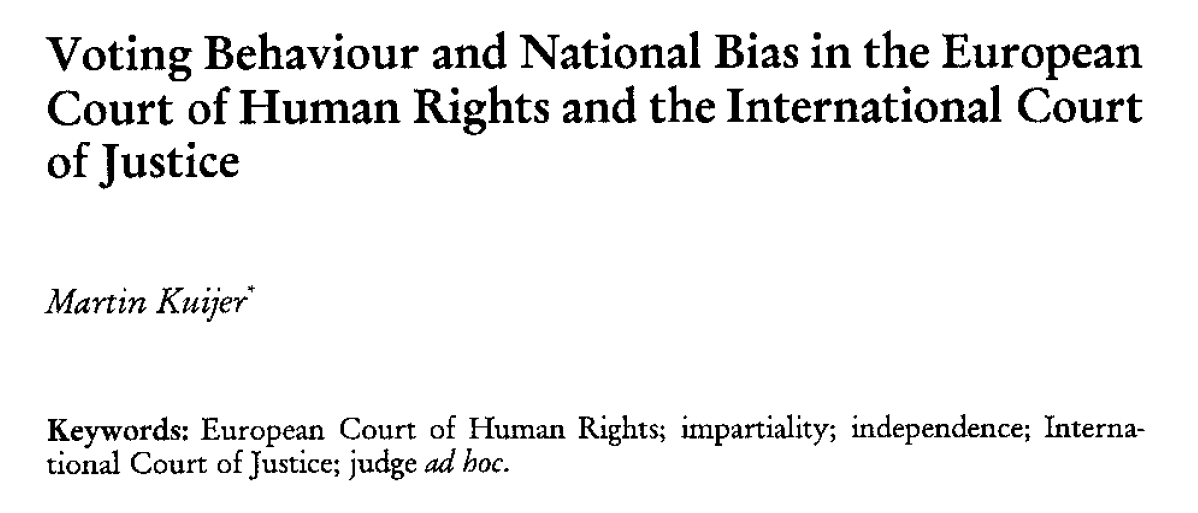 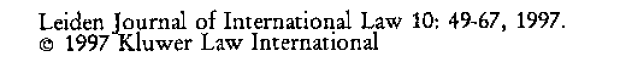 17/10/19
Legal Tech Congres Vlaamse Balie 2019
33
Affordances van data-gestuurd rechtTekst data: rechterlijke uitsprakenToepassen van NLP om argumentatie of uitkomst rechterlijke uitspraken te voorspellen
17/10/19
Legal Tech Congres Vlaamse Balie 2019
34
Veronderstelling: tekst afkomstig van gepubliceerde uitspraken kan worden gezien als een (ruwe) proxy voor bij het Hof aanhangig gemaakte verzoeken en door partijen ingediende briefs in de betreffende zaken
Waarom? Gepubliceerde uitspraken zijn laag hangend fruit
probleem: zoals de auteurs beamen, worden de feiten door het Hof geformuleerd met het oog op de conclusive
Niet ontvankelijke en andere zaken die in een eerder stadium zijn afgewezen vallen buiten de ‘training data’ 
Waarom? Ontvankelijke zaken zijn het laag hangende fruit
probleem: deze zaken verschillen mogelijk en dat blijft nu onzichtbaar
Data: uitspraken gerelateerd aan art. 3, 6, 8 EVRM
Waarom? Die bieden de meeste data en voldoende van ieder type
probleem: de impact van het ‘framen’ van de zaak blijft onzichtbaar (denk aan overlap met art. 5, 7, 9, 10, 14)
35
Hildebrandt 'Opening Pandora's Box' - 21 June 2019 - THE FUTURE OF OFFICIAL PUBLICATIONS
Paper stelt dat:
Omstandigheden en onderwerpen zijn beste predictors, in combinatie nog beter
Recht presteert het laagste, maar
In geval van niet-ontvankelijkheid (in gepubliceerde zaken) geen ‘law section’
In de discussie stellen de auteurs ronduit dat feiten belangrijker zijn dan het recht
Zij verklaren dat juridisch realisme realistisch is (ipv juridisch formalisme)

Dit is onzin! 
De feiten, zoals geformuleerd door het Hof, lopen vooruit op de conclusie
In veel gevallen is er geen ‘law section’
De tegenstelling tussen juridische realisme en formalisme is problematisch 
twee vormen van positivisme (even naief)
Belang hechten aan positief recht is niet hetzelfde als positivisme
36
Hildebrandt 'Opening Pandora's Box' - 21 June 2019 - THE FUTURE OF OFFICIAL PUBLICATIONS
Beschikbaar maken van juridische teksten als machinaal leesbare tekst
Prima facie: democratisering van het recht
Beschikbaarheid van bindende juridische teksten
Zodanig data iedereen daar hun voordeel mee kunnen doen: 
Justitie
Advocatuur
Justitiabele
Wetenschap
17/10/19
Legal Tech Congres Vlaamse Balie 2019
37
Beschikbaar maken van juridische teksten als machinaal leesbare tekst
Bij nader inzien: commodificatie van het recht
Beschikbaarheid van machinaal leesbare tekst = ‘laag hangend fruit’
Zodanig data iedereen daar hun voordeel mee kunnen doen: 
Justitie en OM die zelfde software gaan gebruiken voor analytics? 
Big Law & Big Tech? 
Burgers die eigen software gaan ontwikkelen?
Wetenschap die reproduceerbaarheidscrisis gaat introduceren in computationele rechtswetenschap
17/10/19
Legal Tech Congres Vlaamse Balie 2019
38
Beschikbaar maken van juridische teksten als machinaal leesbare tekst
Zal dit toegang tot het recht vergroten? 
Ja, als de software waarmee analyses en voorspellingen worden gemaakt:
statistisch narekenbaar is, geen ‘fallacies’ verbergt
vergeleken kan worden met andere software met een ander onderzoeksontwerp
met visualisering werkt zodanig dat fallacies vermeden worden 
bespeelbaar is voor justitiabele (sensitivity analysis, counterfactuals)
even beschikbaar en hanteerbaar is voor individuele justitiabele als voor bv Big Law
17/10/19
Legal Tech Congres Vlaamse Balie 2019
39
‘Affordances’ van code-gestuurde ICT
IFTTT: Volledig gedetermineerd (logica, geen statistiek)
Geautomatiseerde beslisondersteuning of beslissystemen
Rol van menselijke tussenkomst bij ondersteuning (theater of werkelijk)
Code is per definitie over- en under-inclusive, want niet adaptief
Self-executing scripts (niet-adaptief, geen speelruimte)
Hype: blockchain, gedistribueerde en mogelijk gedecentraliseerde architectuur
Vereist vertrouwen in: core code developers, miners, programmataal ontwikkelaars, keuze code in kwestie (bij permissioned ook in institutie)
Zelf-uitvoerende code kan niet worden gestopt
17/10/19
Legal Tech Congres Vlaamse Balie 2019
40
‘Affordances’ van code-gestuurd recht
Zelfrijdend recht: 
Formalisering, disambiguisering leidt tot over- en onder-inclusiviteit van regels
De logica klopt, maar of de inhoud klopt is andere zaak
Regelgeving, interpretatie en uitvoering in een hand, ex ante
Niet-adaptief, houterig, omslachtig
Fouten worden mee-geautomatiseerd
Rechtsbescherming lastig, ex post
17/10/19
Legal Tech Congres Vlaamse Balie 2019
41
Afsluiting: ‘legal tech’ is geen panacea
Recht is ordening (doelgerichtheid) op een wijze die bescherming biedt (rechtvaardigheid): 
In individuele gevallen (distributieve en proportionele rechtvaardigheid)
Met het oog op toekomstige gevallen (rechtzekerheid)

Legal tech is ‘leuk’ en lijkt efficiency en effectiviteit te vergroten, maar
Valkuilen en landmijnen 
Vraagt investering in methodologie computationele methoden vanuit rechtsstatelijk perspectief
Kijk altijd heel concreet: wat zijn de affordances: (1) welk probleem wordt opgelost, (2) welke niet, (3) welke komen erbij?
17/10/19
Legal Tech Congres Vlaamse Balie 2019
42
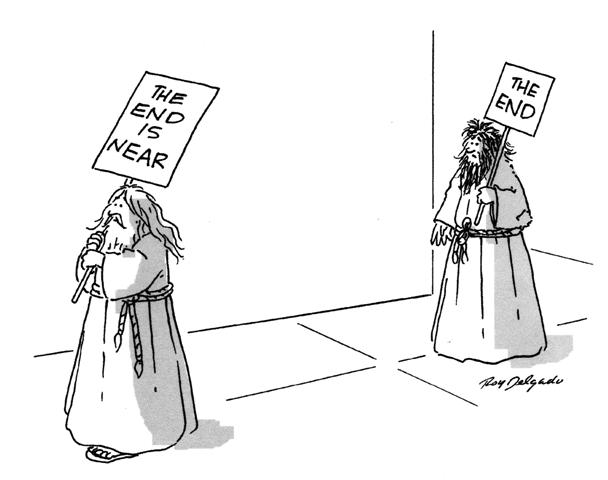 17/10/19
Legal Tech Congres Vlaamse Balie 2019
43